Health Protection Surveillance Centre
Surveillance of Zoonotic and Vectorborne disease in Ireland: 
Q2 2019 provisional data
October, 2019
Provisional data, Q2 2019
Key Points – Q2 2019 zoonotic and vectorborne disease
Toxoplasmosis was the most commonly reported zoonotic disease (n=17)

Malaria was the most commonly reported vectorborne disease (n=20)

70% of malaria cases did not have country of infection reported
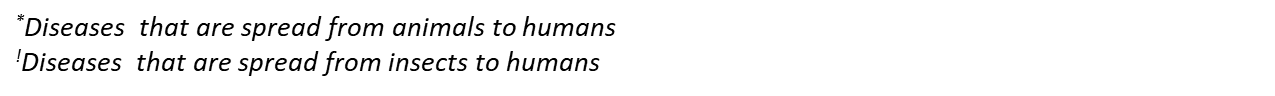 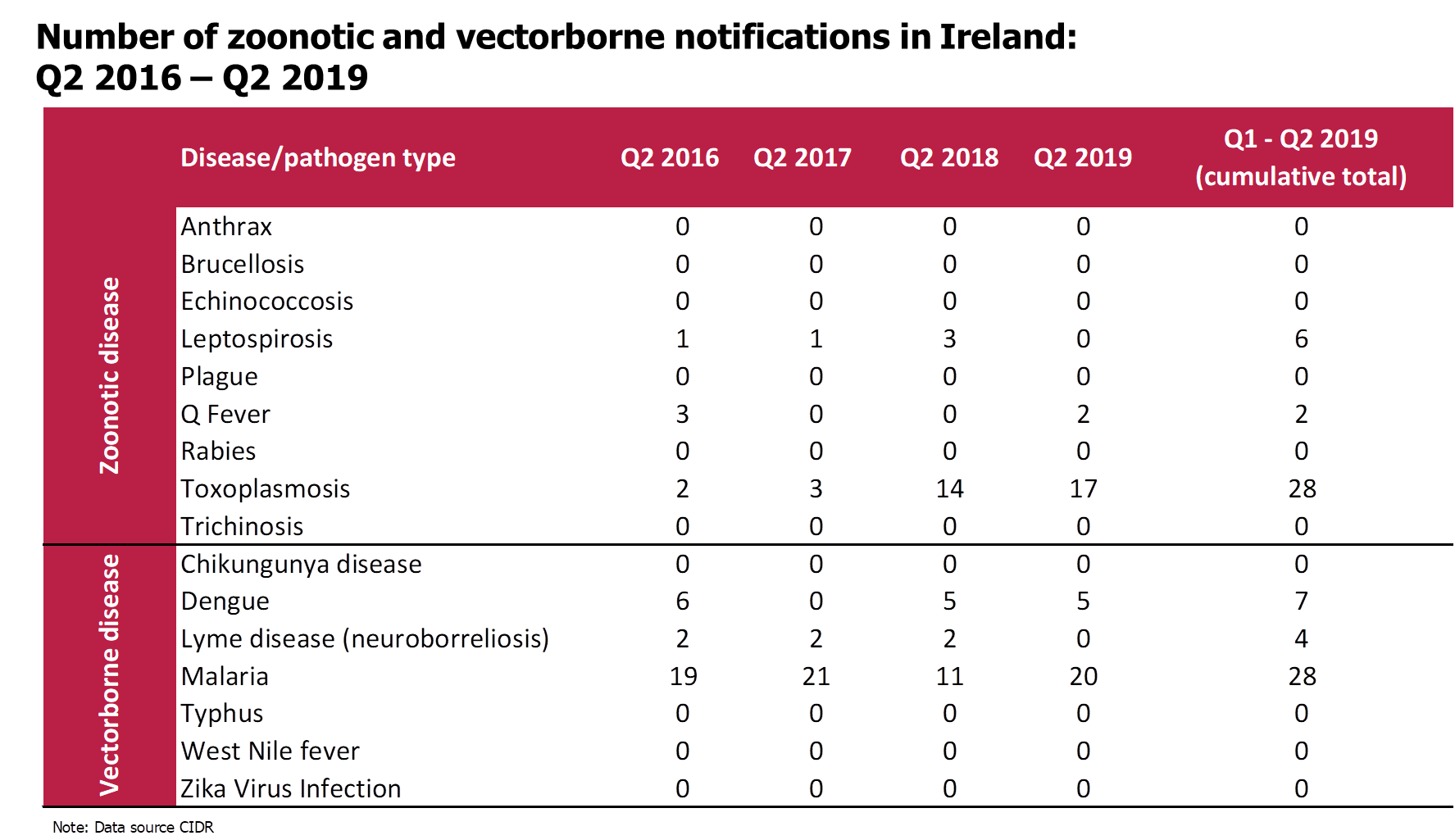 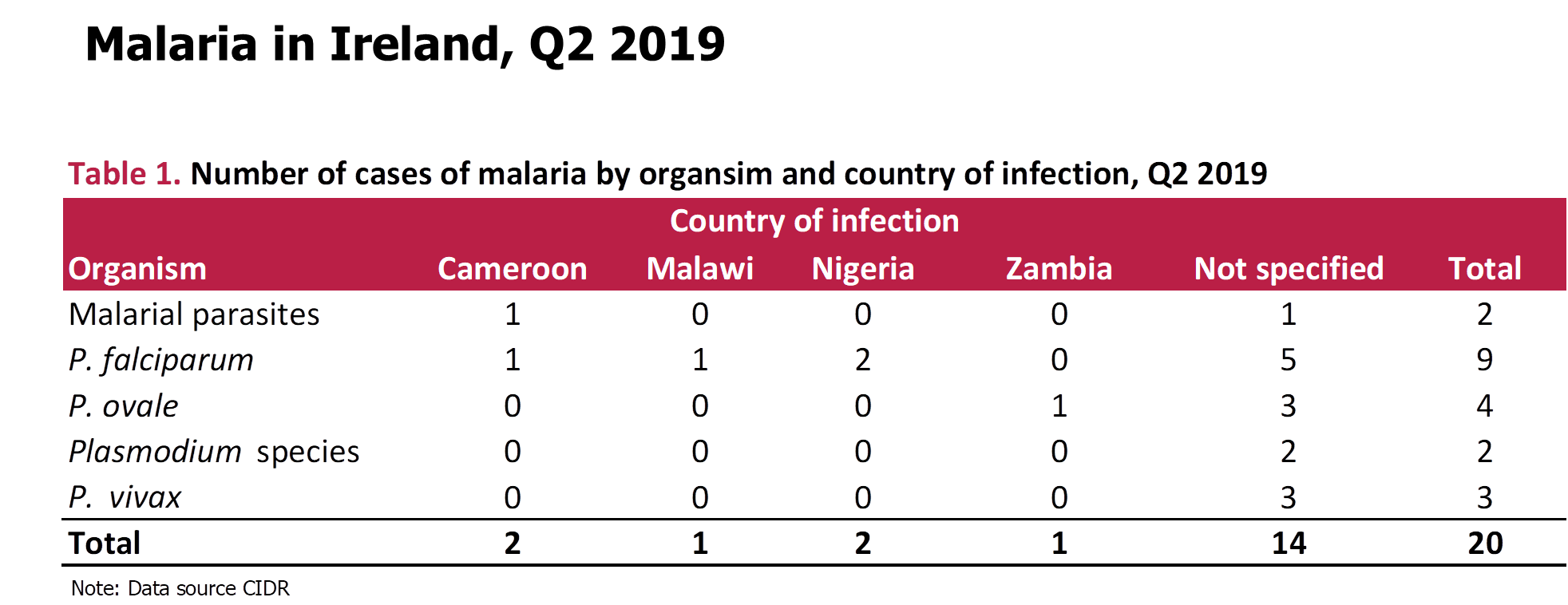 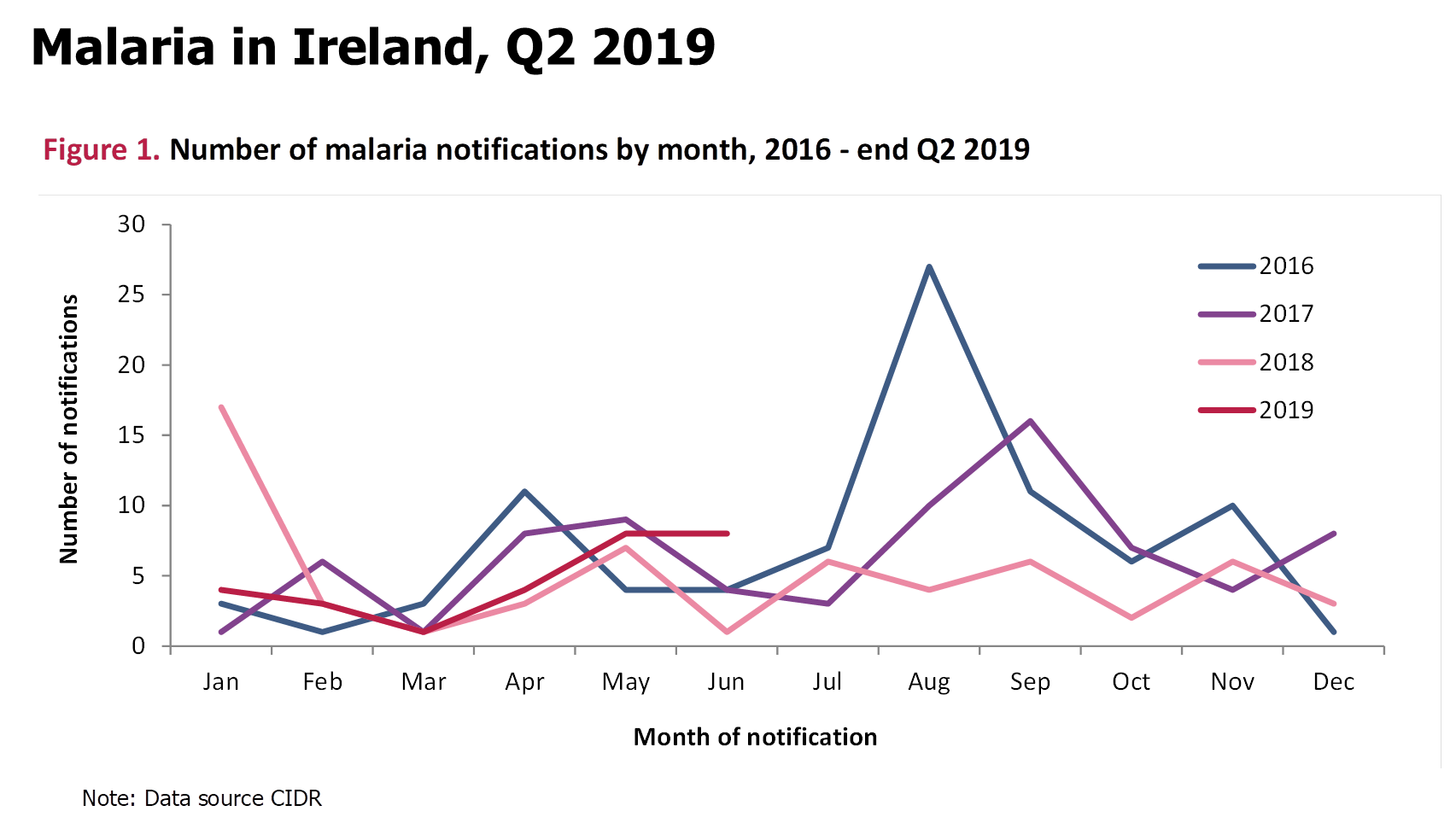 Further Information
Further information on Zoonotic and Vectorborne disease in Ireland can be found at

https://www.hpsc.ie/a-z/vectorborne/

https://www.hpsc.ie/a-z/zoonotic/